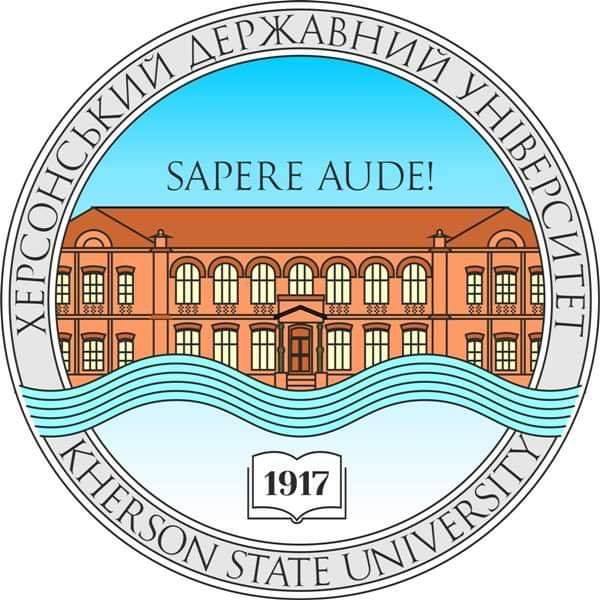 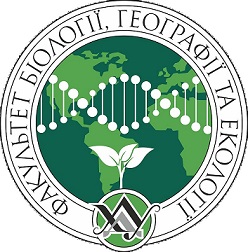 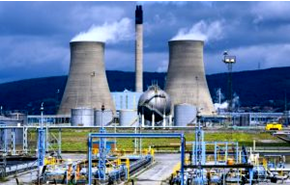 Дисципліна «ТЕХНОЕКОЛОГІЯ»для студентів спеціальності 101 Екологія Дисципліна «Техноекологія» розкриває специфіку впливу кожного типу виробничої і невиробничої техногенної діяльності людини на навколишнє середовище і сучасні можливості забезпечення захисту екосистем і людини від негативних наслідків означеної дії.
Мета курсу – сформувати систему знань про особливості впливу різних типів техногенної діяльності людини на живі організми і навколишнє середовище і систему превентивних заходів щодо зменшення негативних наслідків означеного впливу.   Завдання курсуТеоретичні: сформувати знання специфіки негативного впливу кожного типу техногенної діяльності на навколишнє середовище, знання нормативних документів щодо експертної екологічної оцінки негативного впливу різних галузей народного господарства на стан навколишнього середовища.Практичні: сформувати вміння проводити техноекологічні розрахунки, для виробничої та невиробничої діяльності, яка негативно впливає на навколишнє природне середовище, надавати оцінку екологічним перевагам новітніх технологій, раціонально добирати заходи захисту середовища від негативних наслідків техногенного впливу певного типу.
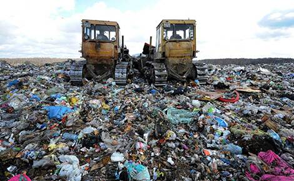 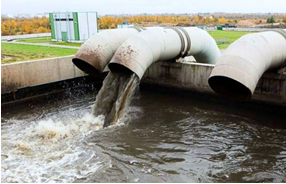 ЗМІСТ НАВЧАЛЬНОЇ ПРОГРАМИ

Техносфера. Історичні аспекти виникнення техносфери. Ресурси техносфери. Земельні ресурси. Водні ресурси. Біологічні ресурси. Енергетичні ресурси. Мінеральні ресурси. Збалансоване використання і відтворення природних ресурсів. Загальні поняття матеріального виробництва. Матеріальний та енергетичний баланс промислово-виробничого об’єкта Техніко-екологічні аспекти виробництва. Вплив надійності технічних систем на формування техносфери. Ступінь техногенного впливу виробництва на довкілля. Техногенні забруднення та їх джерела. Загальна характеристика найбільш поширених і небезпечних для довкілля матеріальних забруднювальних речовин. Енергетичне забруднення довкілля. Шумове та вібраційне забруднення. Електромагнітне забруднення. Радіаційне забруднення. Теплове забруднення. Джерела утворення відходів та їх класифікація. Біологічне забруднення.
Гірнично-видобувний комплекс. Загальні відомості. Поняття про корисні копалини. Географія розміщення підприємств гірничо-видобувного комплексу. Основні технологічні процеси гірничого виробництва. Геологорозвідувальні роботи. Свердловинні геотехнологічні процеси. Відкриті гірничі роботи. Підземна розробка корисних копалин. Підводні та гідромеханізовані технології видобування корисних копалин. Технологія видобування торфу. Технологія видобування солі. Технологія перероблення і збагачення корисних копалин. Вплив складових гірничо-видобувного комплексу на довкілля.
.
Енерегетика. Значення енергетики для розвитку економіки країнию  Теплові електростанції. Атомні електростанції. Гідроелектростанції. Вплив електроенергетики на довкілля. Вплив ТЕС на довкілля. Вплив ГЕС на довкілля. Вплив АЕС на довкілля. Наслідки Чорнобильської катастрофи. Очікувані наслідки розвитку ядерної енергетики. Заходи щодо охорони довкілля від шкідливого впливу електроенергетики. Альтернативні джерела енергії. 
Металургійний комплекс. Загальні відомості про складові металургійного комплексу. Чорна металургія. Виробництво чавуну. Виробництво сталі. Кольорова металургія. Металургія міді. Металургія алюмінію. Металургія магнію. Вплив металургійних виробництв на довкілля. Вплив чорної металургії на довкілля. Заходи охорони довкілля від шкідливого впливу підприємств чорної металургії. Вплив кольорової металургії на довкілля. Вплив металургії на зміни клімату. Заходи з охорони довкілля від впливу підприємств кольорової металургії. Альтернативні рішення. Заходи ресурсозбереження в металургії.
Машинобудівний комплекс. Загальні відомості про складові комплексу. Географія розміщення. Мала металургія. Ливарне виробництво. Основні технологічні процеси. Кування та штампування. Основні технологічні процеси. Оброблювальне виробництво. Обробка матеріалів різанням. Електрофізичні, електрохімічні, термічні методи обробки матеріалів. Зварювання. Основні технологічні процеси. Вплив складових машинобудівного комплексу на довкілля.
Хімічний комплекс. Класифікація основних галузей хімічного комплексу. Географія розміщення. Необхідні ресурси хімічної промисловості. Найбільш характерні технологічні процеси. Вплив хімічної промисловості на довкілля та стан здоров’я людини. Оздоровчі заходи. 
.
Лісопромисловий комплекс. Ліс як невід’ємна складова біосфери. Загальні відомості про лісопромисловий комплекс. Географія розміщення. Деревообробна промисловість. Целюлозно-паперова промисловість. Виробництво целюлози. Виробництво паперу. Вплив складових лісопромислового комплексу на стан довкілля: вплив деревообробної промисловості; вплив целюлозно-паперової промисловості. 
Агропромисловий комплекс. Сучасний стан агропромислового комплексу. Структура агропромислового комплексу. Сільське господарство. Екологічні проблеми рослинництва. Екологізація сучасного землеробства. Негативний вплив відходів тваринництва на довкілля. Методи очищення та утилізації гнойових стоків. Біотехнологія переробки відходів тваринництва. Переробна промисловість. Харчова промисловість. Вплив харчової промисловості на довкілля. Альтернативні рішення у харчовій промисловості. Утилізація відходів. Нова парадигма розвитку агросфери України ХХІ століття.
Транспортний комплекс. Структура транспортного комплексу. Географія розміщення. Залізничний транспорт. Автомобільний транспорт. Водний транспорт. Авіаційний транспорт. Трубопровідний та електронний транспорт. Вплив складових транспортного комплексу на довкілля. Вплив залізничного транспорту на довкілля. Вплив на довкілля автомобільного транспорту. Вплив на довкілля водного транспорту. Вплив авіаційного транспорту на довкілля. Шляхи зменшення шкідливих викидів. Вплив трубопровідного та електронного транспорту на довкілля. Заходи боротьби зі шкідливим впливом транспортного комплексу на довкілля. Методика розрахунку викидів забруднювальних речовин у повітря автотранспортом. Заходи попередження забруднення водного басейну.
.
Соціальний комплекс. Структура соціального комплексу. Легка промисловість. Сфера послуг. Негативний вплив на довкілля галузей соціального комплексу.
Будівельний комплекс. Загальна структура будівельного комплексу. Промисловість будівельних матеріалів. Будівництво. Загальні відомості. Будівельний техногенез на сучасному етапі. Вплив виробництва будівельних матеріалів на довкілля. Вплив будівництва на довкілля. Заходи боротьби зі шкідливим впливом будівельного комплексу на довкілля.
Житлово-комунальне господарство. Структурна житлово-комунального господарства. Санітарно-технічні комунальні підприємства. Методи та засоби очищення стічних вод. Паливно-енергетичне господарство. Транспортне господарство. Вплив комунальних підприємств на довкілля. Альтернативні рішення. 
Військово-промисловий комплекс. Військово-промисловий комплекс. Загальні відомості. Вплив складових військово-промислового комплексу на довкілля у мирний час. Вплив складових військово-промисловового комплексу на довкілля у військовий час. Екологічна зброя. Техногенне навантаження на космос.
Основні складові сучасної екологічної кризи і шляхи виходу з неї.
Ознаки глобальної екологічної кризи людства. Загальне потепління на планеті. Руйнування озонового шару Землі. Кислотні опади. Активізація планетарних геологічних сил.  Зміни ландшафтів. Забруднення Світового океану. Зникнення видів і зменшення біологічного різноманіття. Кризові ситуації. Ресурсна криза. Криза надвиробництва промислових відходів. Енерго-екологічна криза. Біолого-психологічні причини кризи. Зростання народонаселення на планеті. Необмежене зростання потреб. Технократичний спосіб мислення. Шляхи виходу з екологічної кризи. Ноосфера. Ідея ноосфери. Ноосферні принципи вирішення проблем гармонійного співіснування суспільства і природи. Екологізація виробництва. Сталий розвиток як сучасна концепція збереження людства. 
.
Компетентності, які формуються під час вивчення
дисципліни «Техноекологія»

 Загальні компетентності (ЗК):
 К01 – Знання та розуміння предметної області та професійної діяльності.
К06 – Здатність спілкуватися з представниками інших професійних груп різного рівня  (з експертами з інших галузей знань/видів економічної діяльності).









Спеціальні (фахові, предметні) компетентності:
К18 – Здатність до оцінки впливу процесів техногенезу на стан навколишнього середовища та виявлення екологічних ризиків, пов’язаних з виробничою діяльністю.
К29 – Знання базових уявлень про екологію як міждисциплінарну комплексну науку, що визначає шляхи ефективного співіснування  техносфери та біосфери.
К32 – Розуміння принципів технологічних процесів виробництв, які  мають негативний вплив на довкілля, та здатність запропонувати заходи щодо зменшення цього впливу.
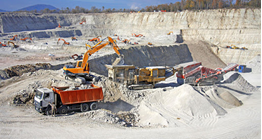